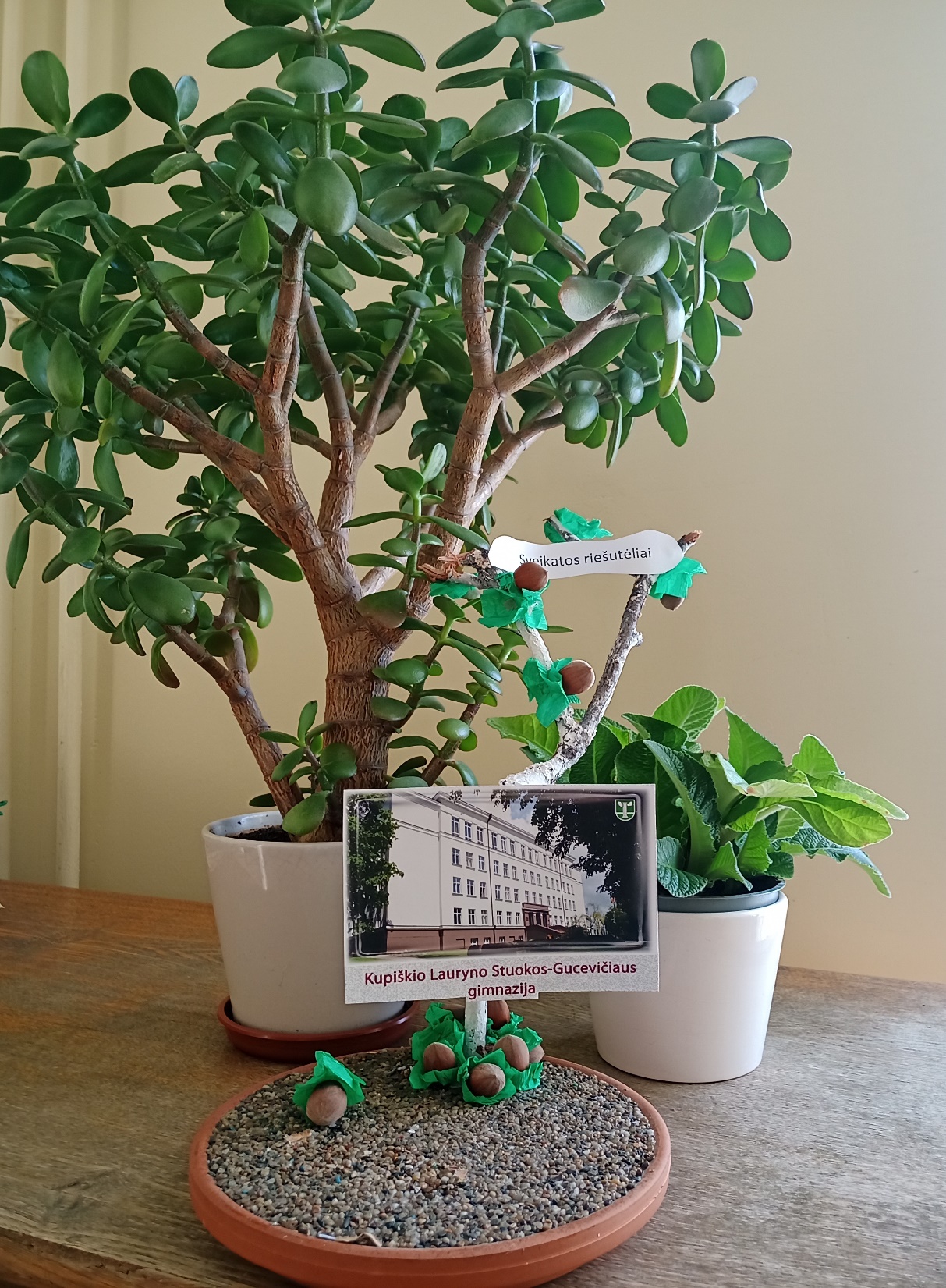 Kupiškio Lauryno Stuokos – Gucevičiaus gimnazija


2022m.
SVEIKATA 
VISUS 
METUS
Nepamesk galvos: 
saugus ir sveikas 

(kaip elgtis įvairiose sveikatai pavojingose situacijose)
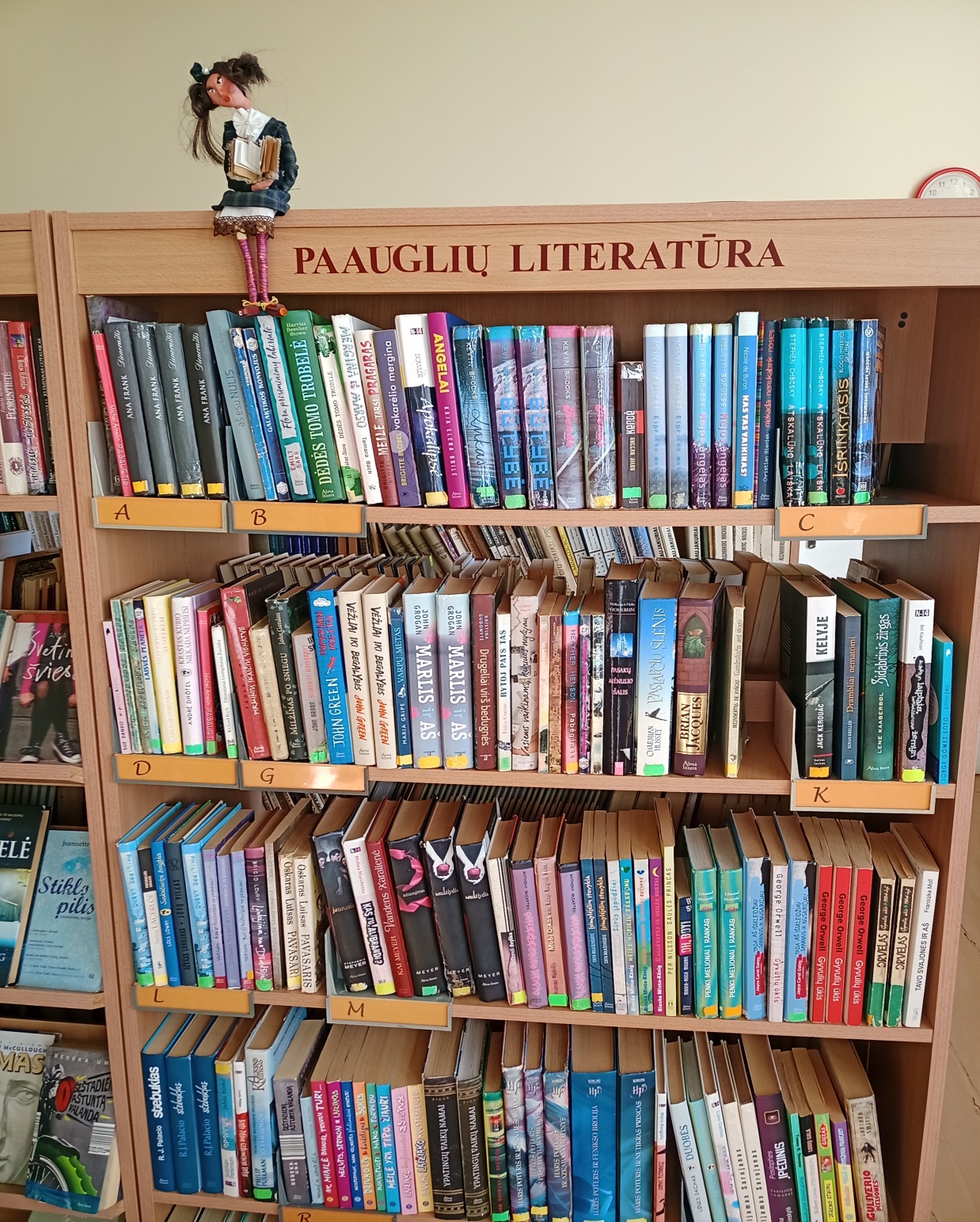 Visgi gyvenime būna stebuklų. Kartais išaušta ta diena, kai iki šiol dideliu lanku knygas apėję gimnazistai ima ir užsimano skaityti. Vieni nori pagilinti žinias, kitiems pasidarė tiesiog smalsu.
Baimė...
Baimė kausto net ir tada, kai nesugebi perskaityti tiek, kiek perskaito kiti, kai nesugebi suprasti knygos turinio iš pirmo karto kaip kiti. Pradedi savęs nekęsti, gimnazistų, kuriems sekasi ir kurie susidoroja su literatūros užduotimis. Pradedi pykti ant savęs, mokytojų, klasės draugų. Kaltini save, kad per mažai skaitai, per mažai įdedi darbo, pastangų ir laiko. Galvoji, kad vis dėlto reikėjo paaukoti kelias valandas ir paskaityti...
Atėjus į biblioteką irgi lenda baimės viena po kitos.
Noras skaityti atsirado, o pradėti baugu ir nesaugu, nes nežinai ar kiti nesijuoks iš tavęs, nežinai, kas  patinka, nežinai, kokią knygą paimti ir paskaityti...
Tačiau bibliotekininkė gali išsklaidyti jūsų baimę. Svarbu nebijoti paklausti, bendrauti.
Biblioteka - didelis privalumas. Didelė pasiūla skirtingos literatūros, kai gali pasirinkti tai, kas patinka. Nepatikusią knygą gali po keleto dienų grąžinti ir rinktis kitą.
Biblioteka turėtų tapti ta vieta, į kurią norėtum eiti su džiaugsmu ir noru sužinoti daugiau, pajusti skaitymo džiaugsmą.
Aš užtikrinu, kad nerti į knygų pasaulį yra be galo smagu, saugu ir sveika!
Bibliotekininkė Renata
Su gimnazijos pirmos klasės mokiniais mokėmės  kodėl gali nutikti nelaimės lauke, namuose, kitose patalpose. Diskutavome  su gimnazistais kodėl jie turėtų žinoti ir suprasti ,kaip išvengti nelaimingų atsitikimų , kaip psichologiškai pasirengti bei tinkamai elgtis pavojingose situacijose, kaip elgtis su nepažįstamais žmonėmis, žinoti apie pavojus prie vandens telkinių, kaip elgtis ekstremaliomis sąlygomis 
( vėtra, liūtis, pūga, kaitra). 
Mokėmės kaip laiku pastebėti ir įvertinti pavojingas situacijas, pastebėti netinkamą kitų žmonių  elgesį, mokėti suteikti pirmąją medicininę pagalbą.
Su gimnazistais pasirinkome labai pavojingą gyvybei būklę- užspringimą. Žiūrėjome mokomąjį filmą, darėme  praktines užduotis su springimo liemenės muliažu. Aptarėme suaugusiųjų bei jaunimo užspringimo bei gaivinimo ypatumus. Gimnazistai surašė savo patarimus bei įžvalgas- „Žinutė draugui“.

Visuomenės sveikatos specialistė E.Martinenkienė
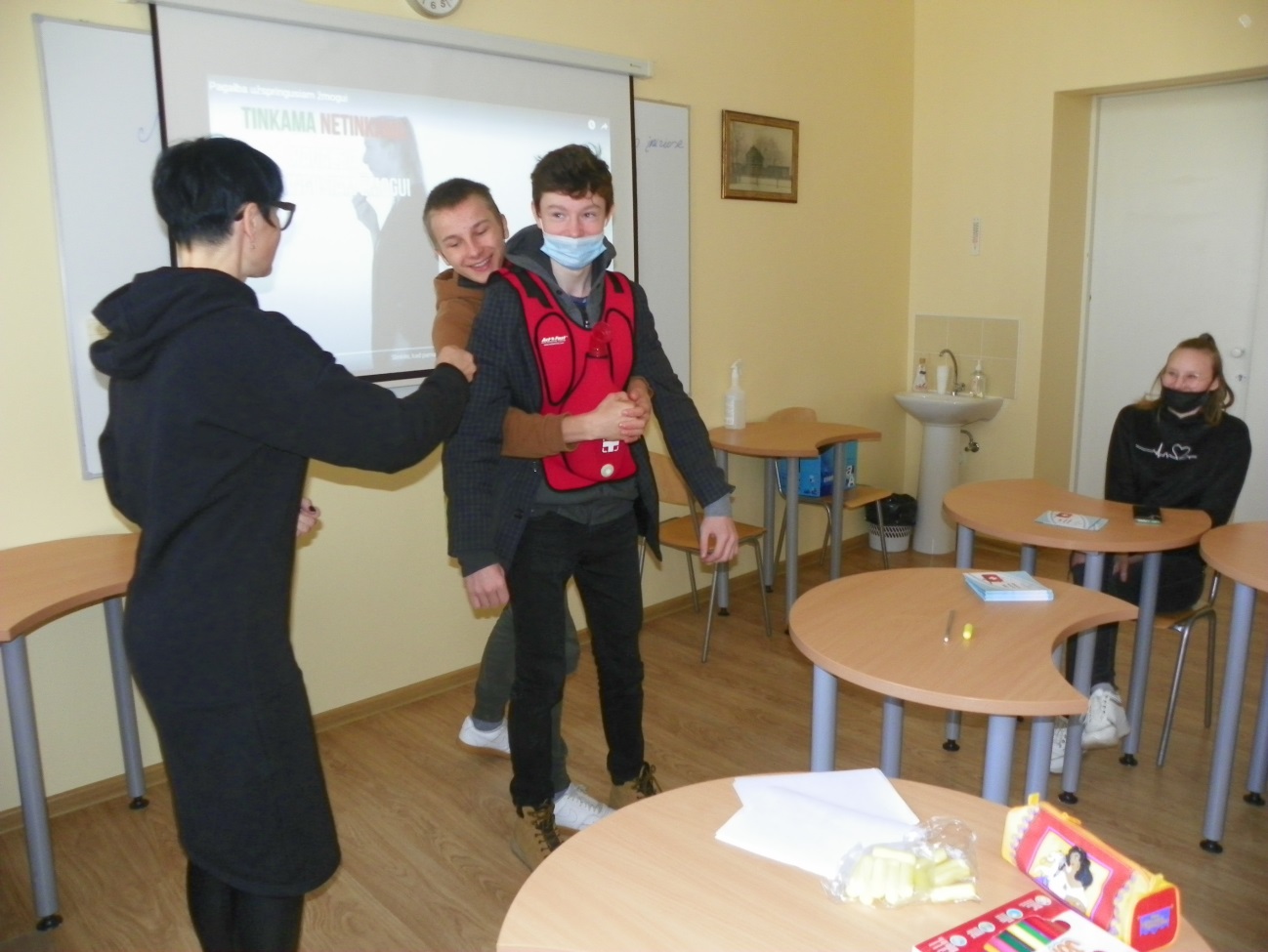 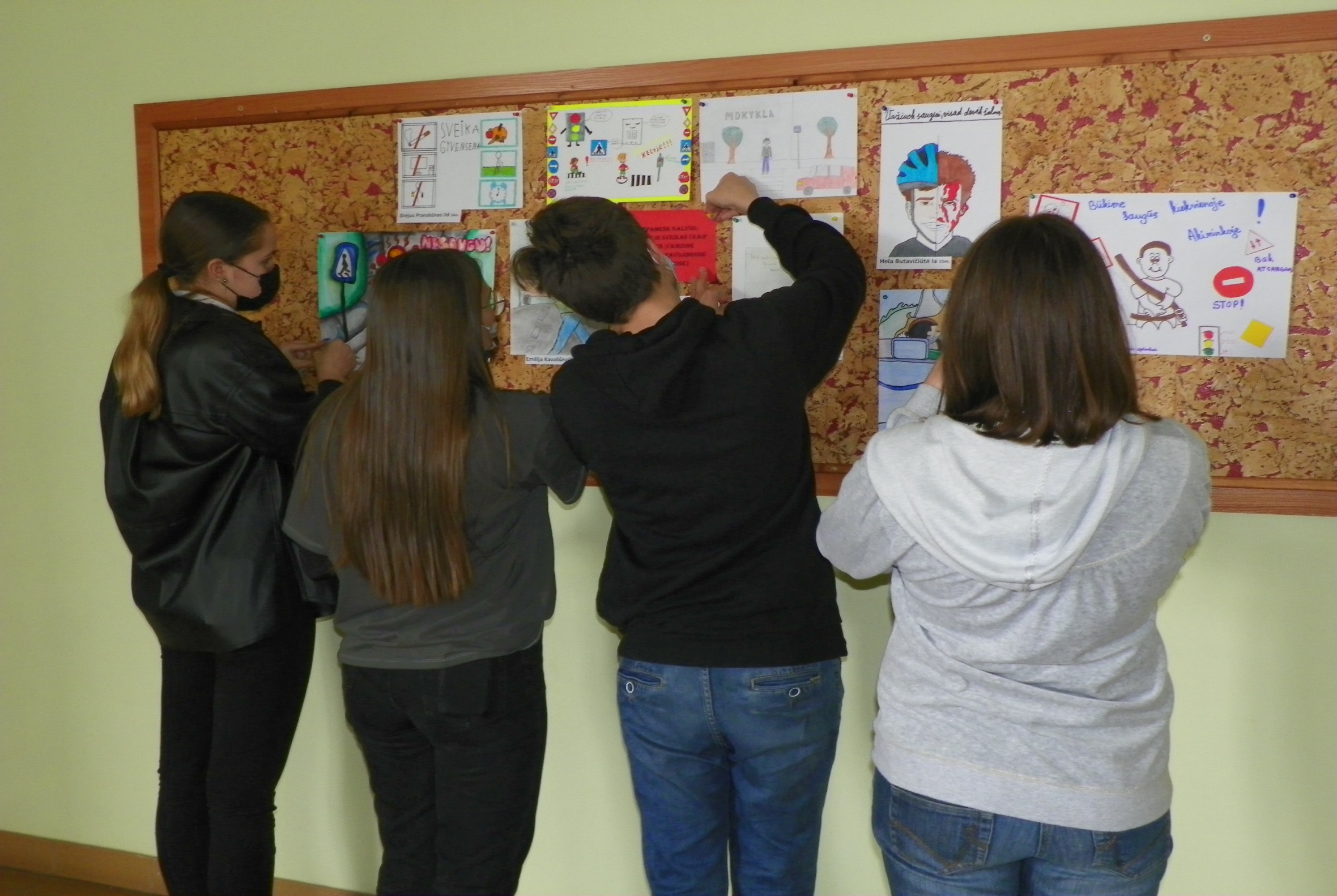 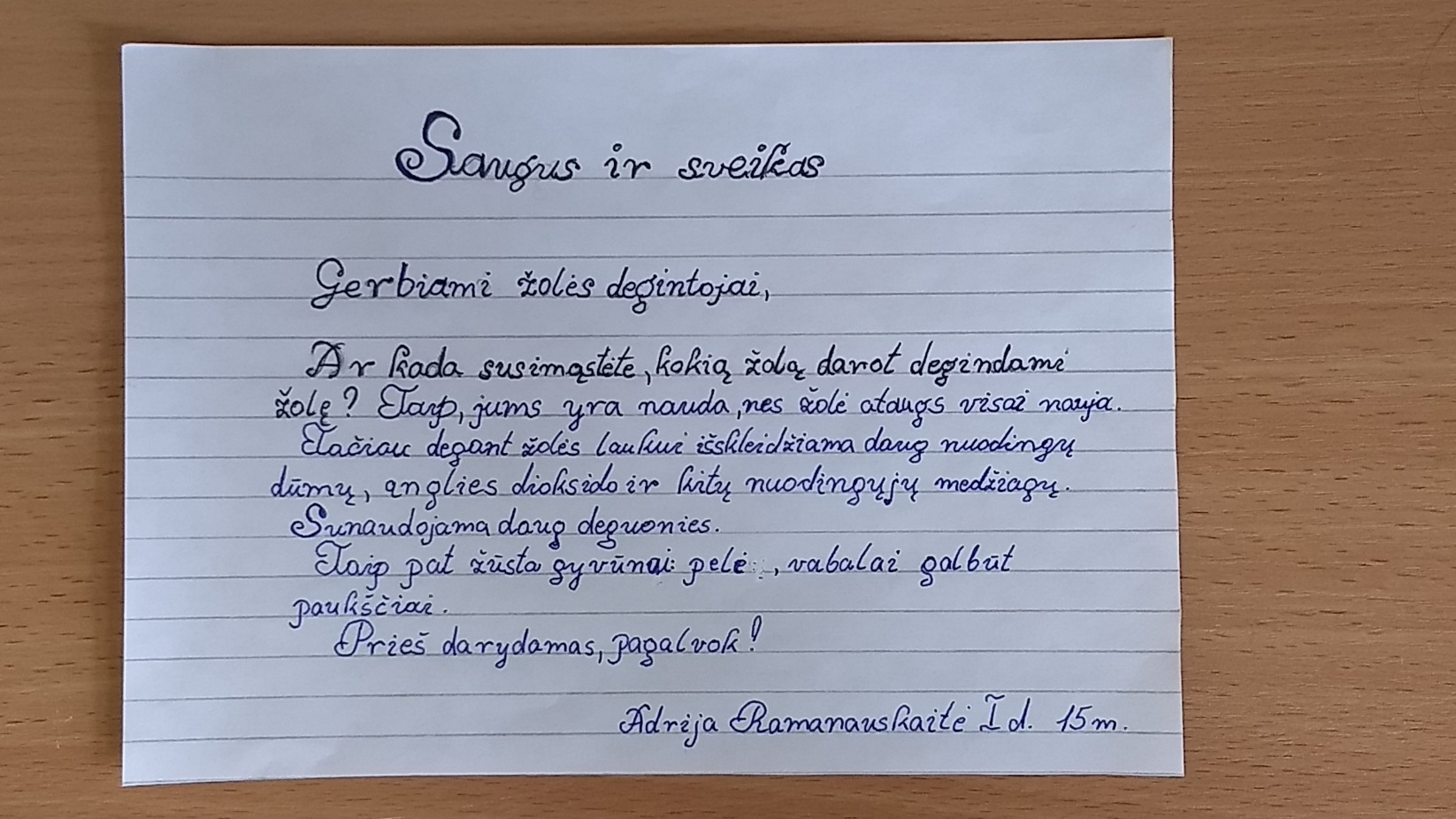 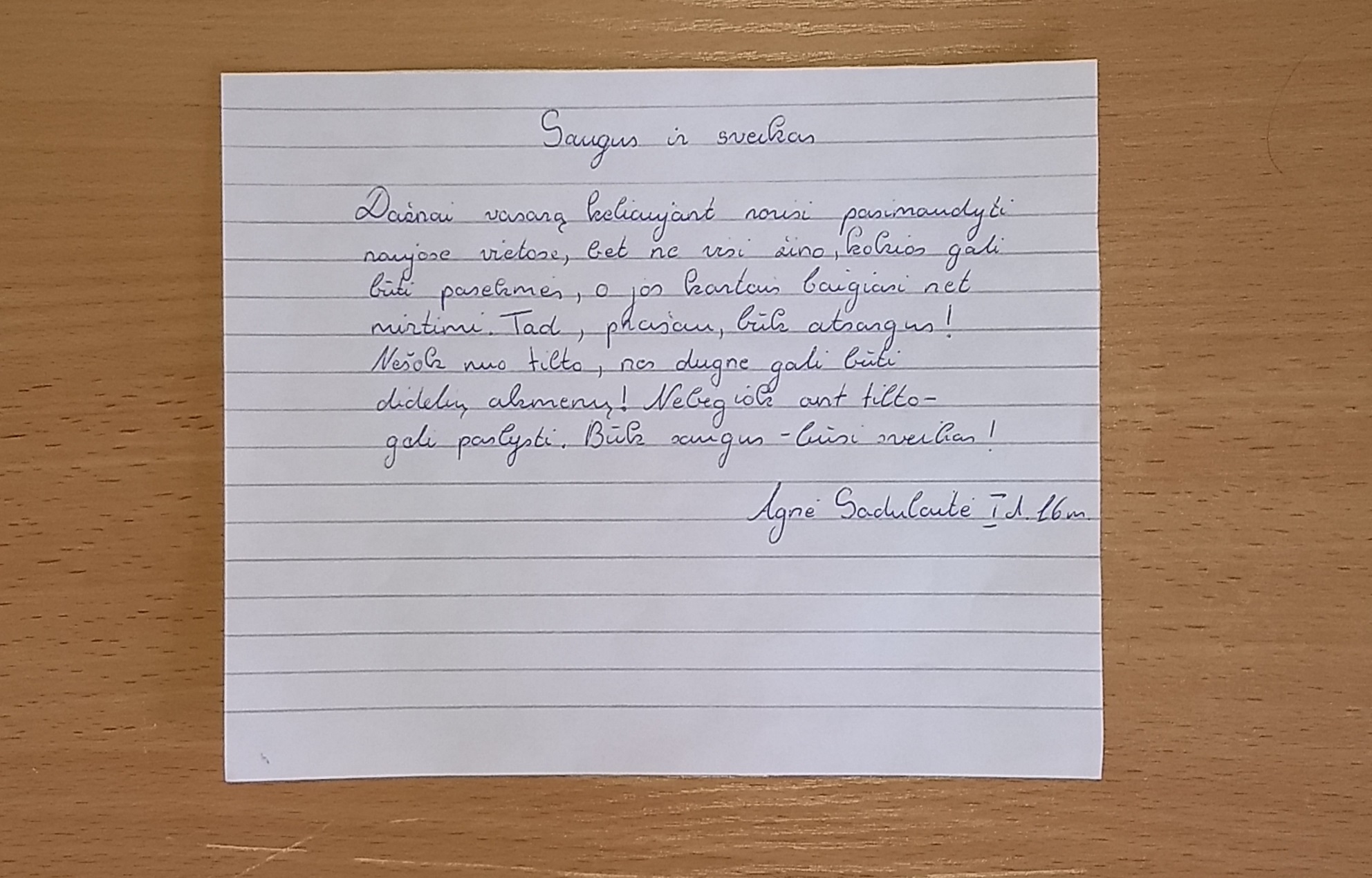 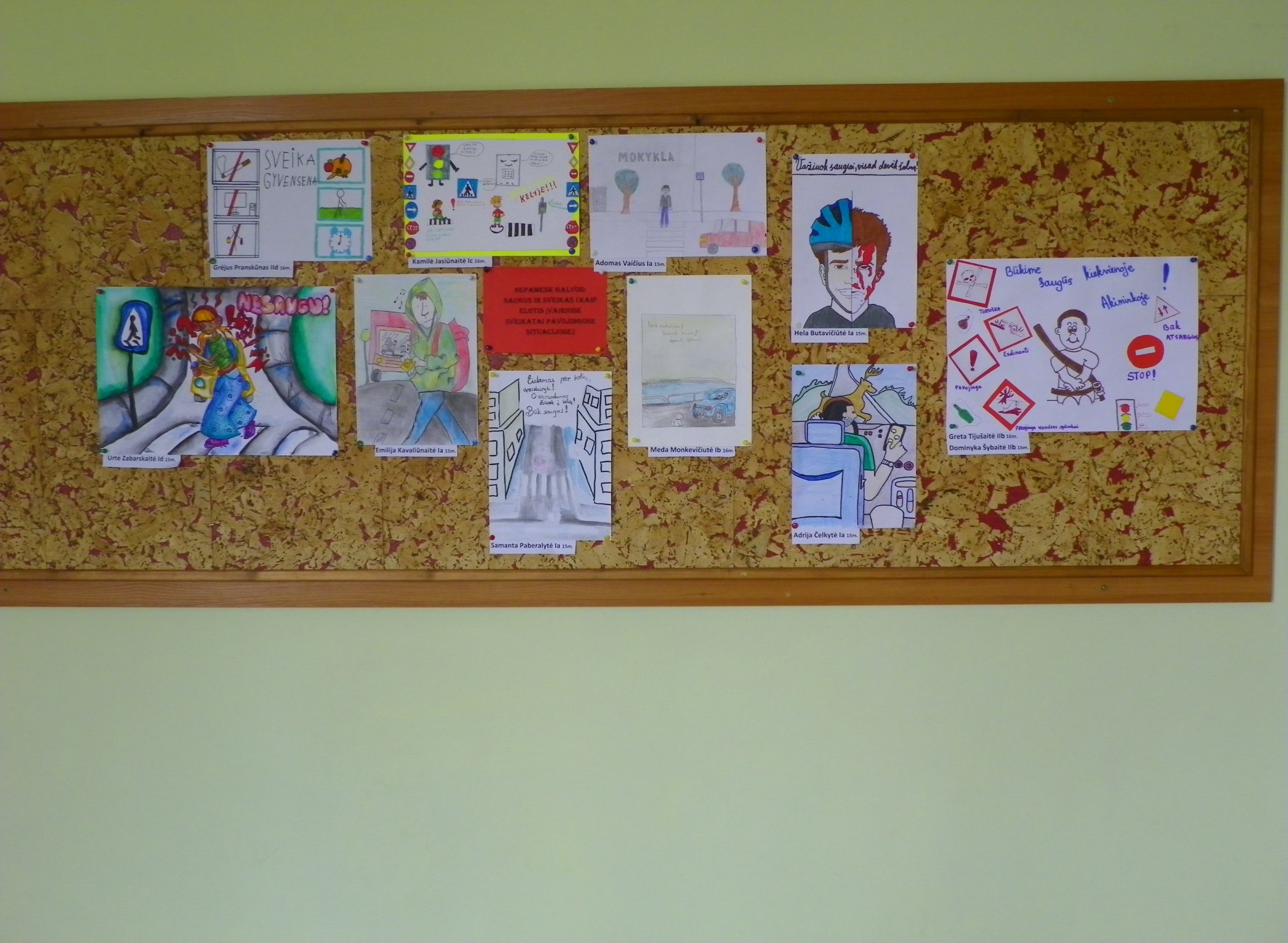 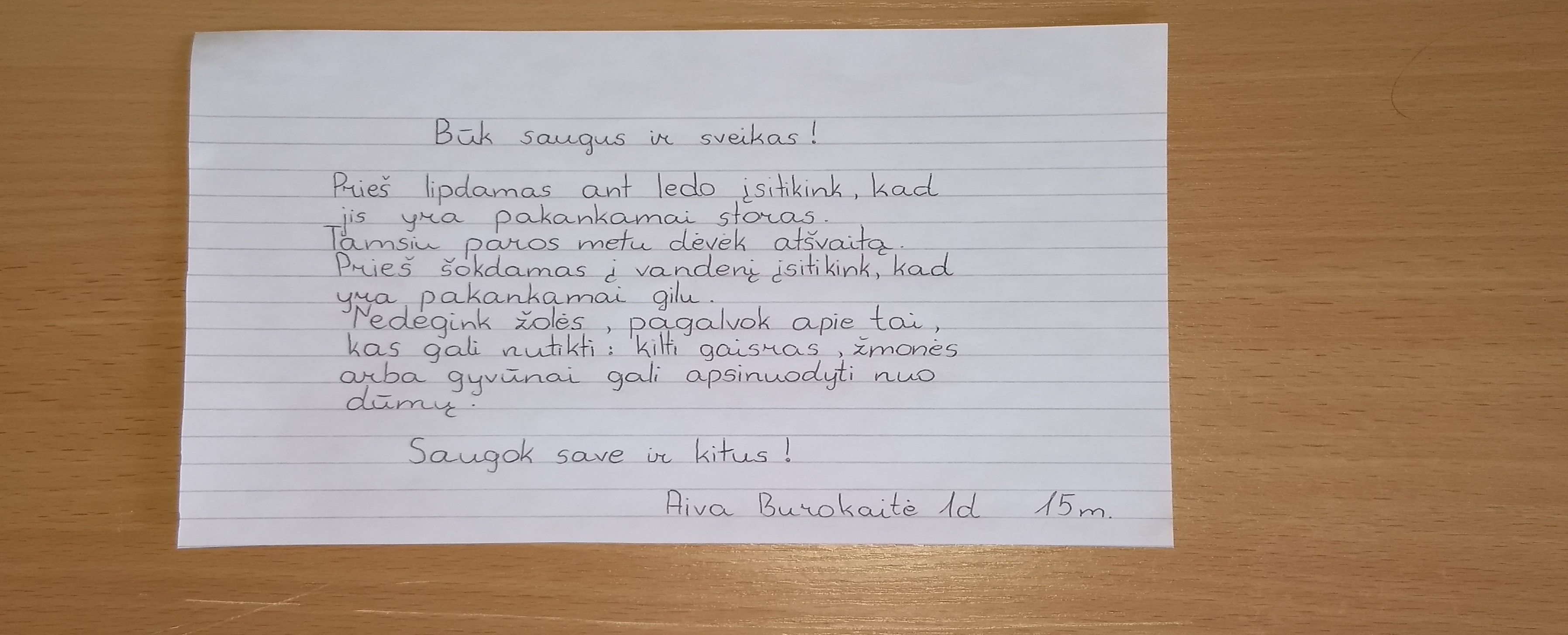 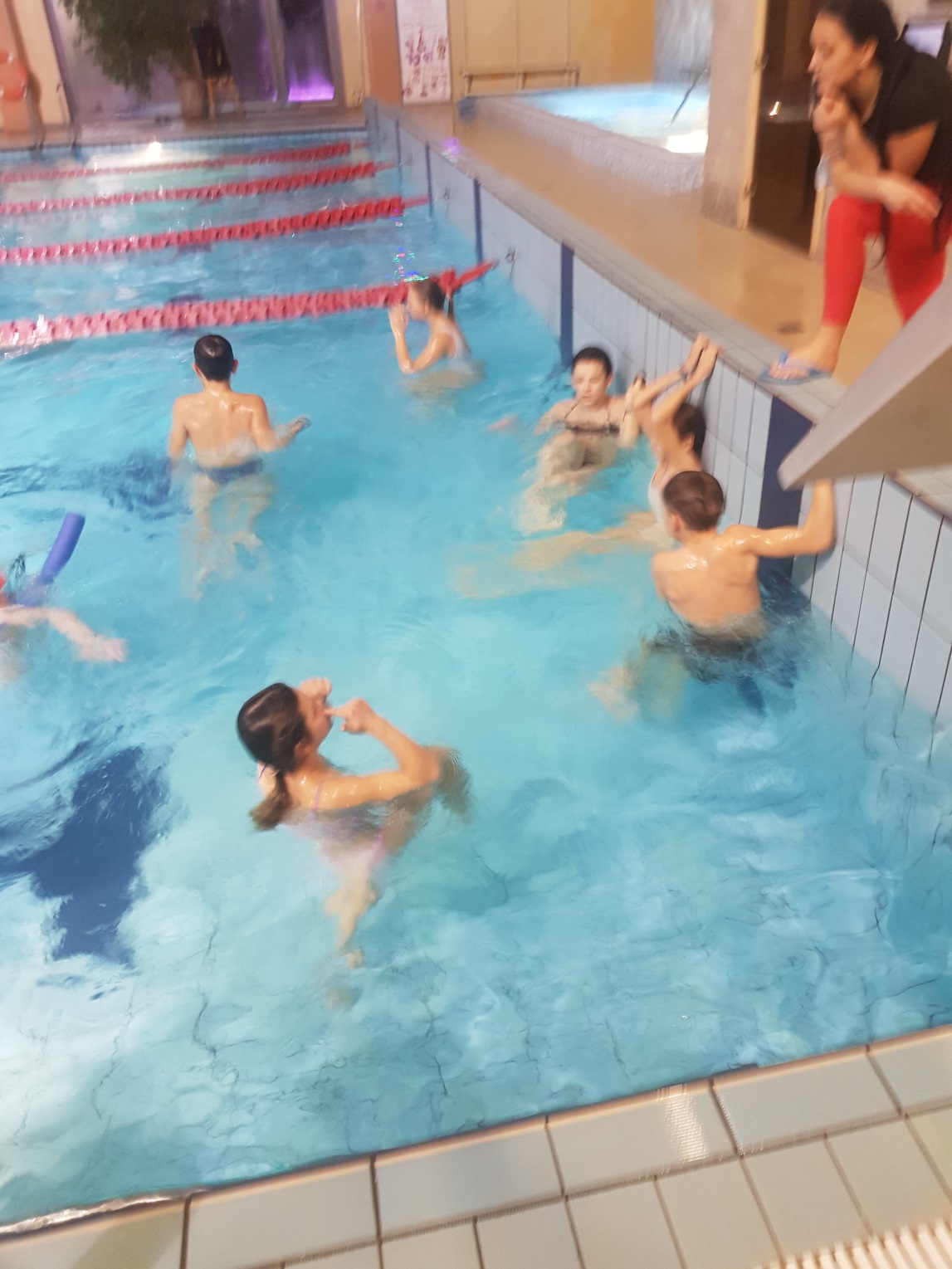 Kaip saugiai elgtis vandenyje
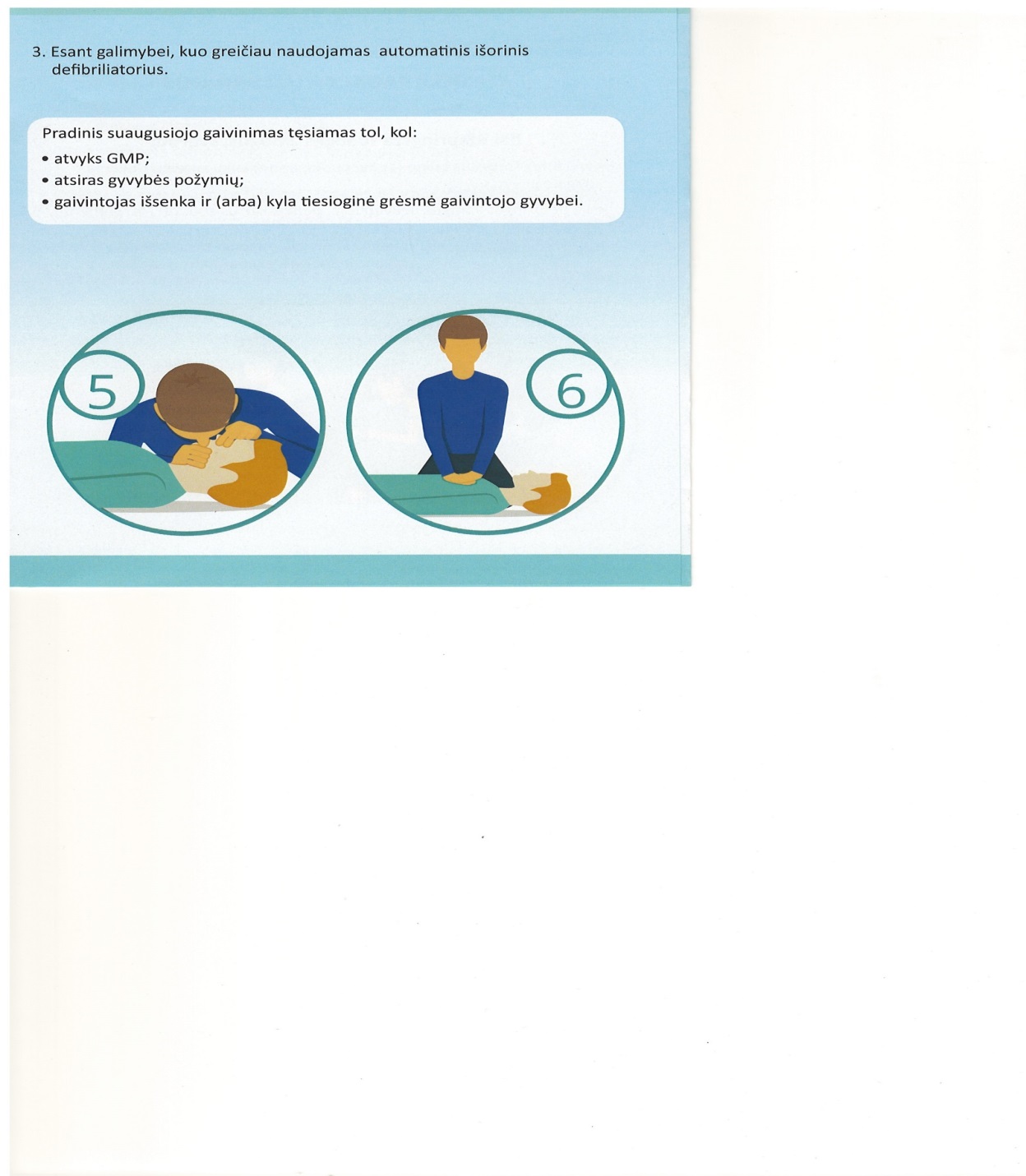 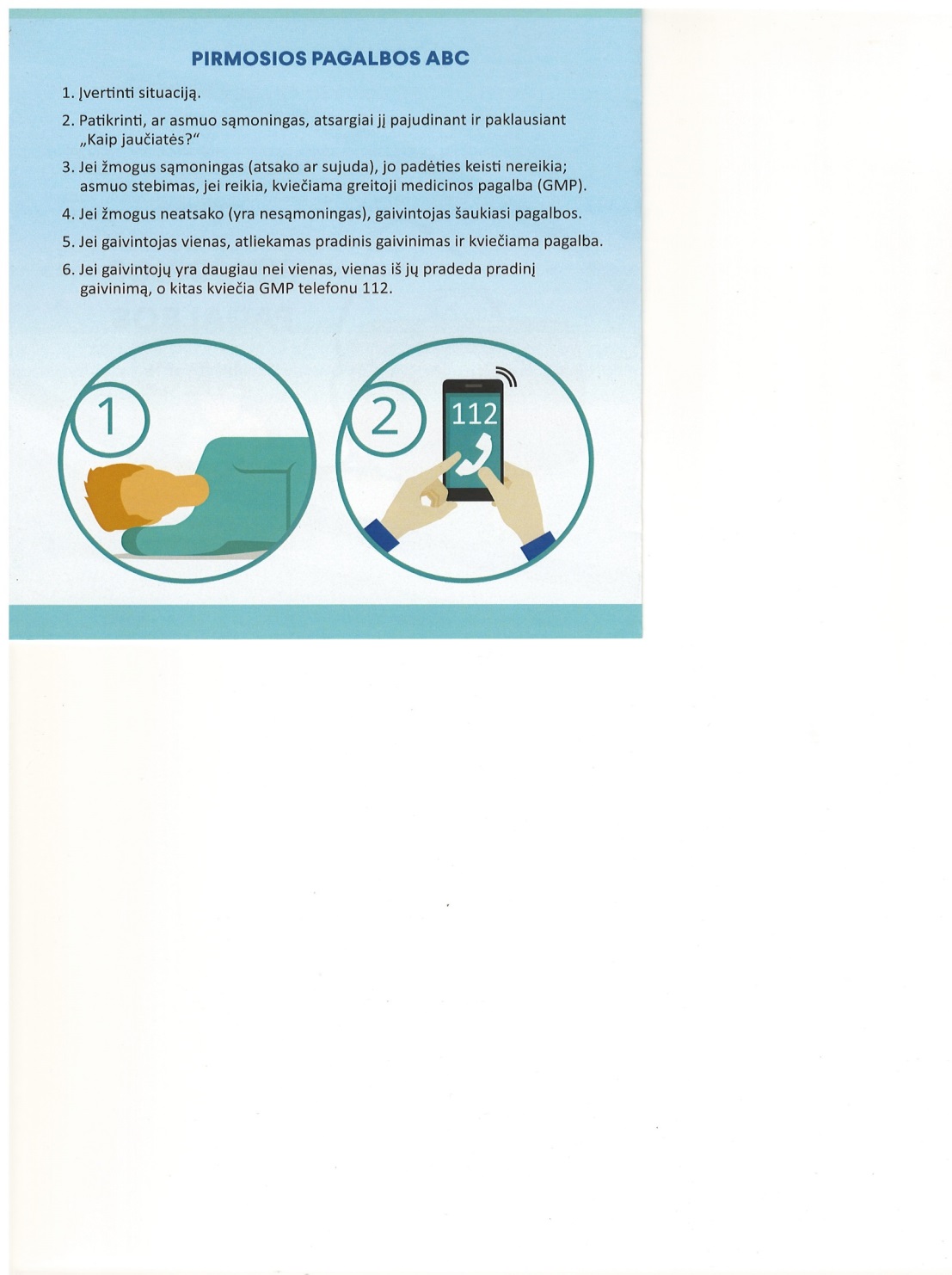 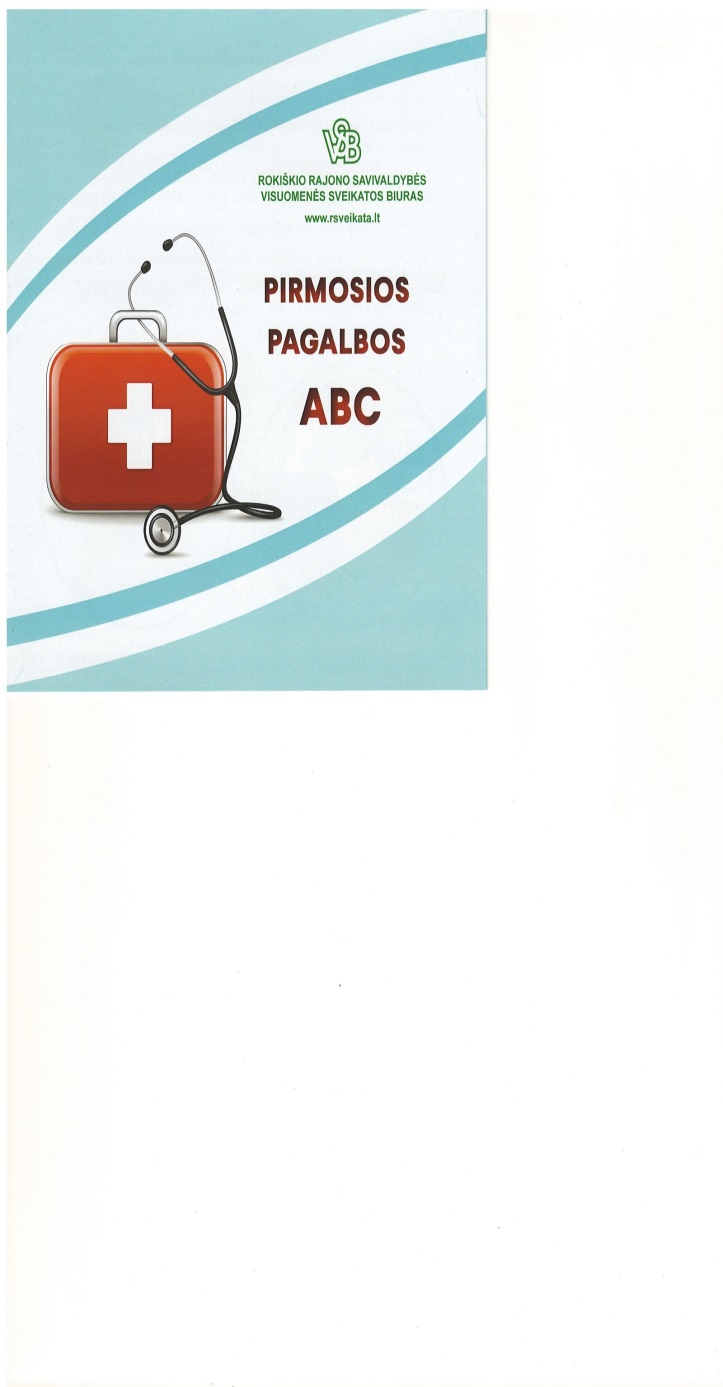 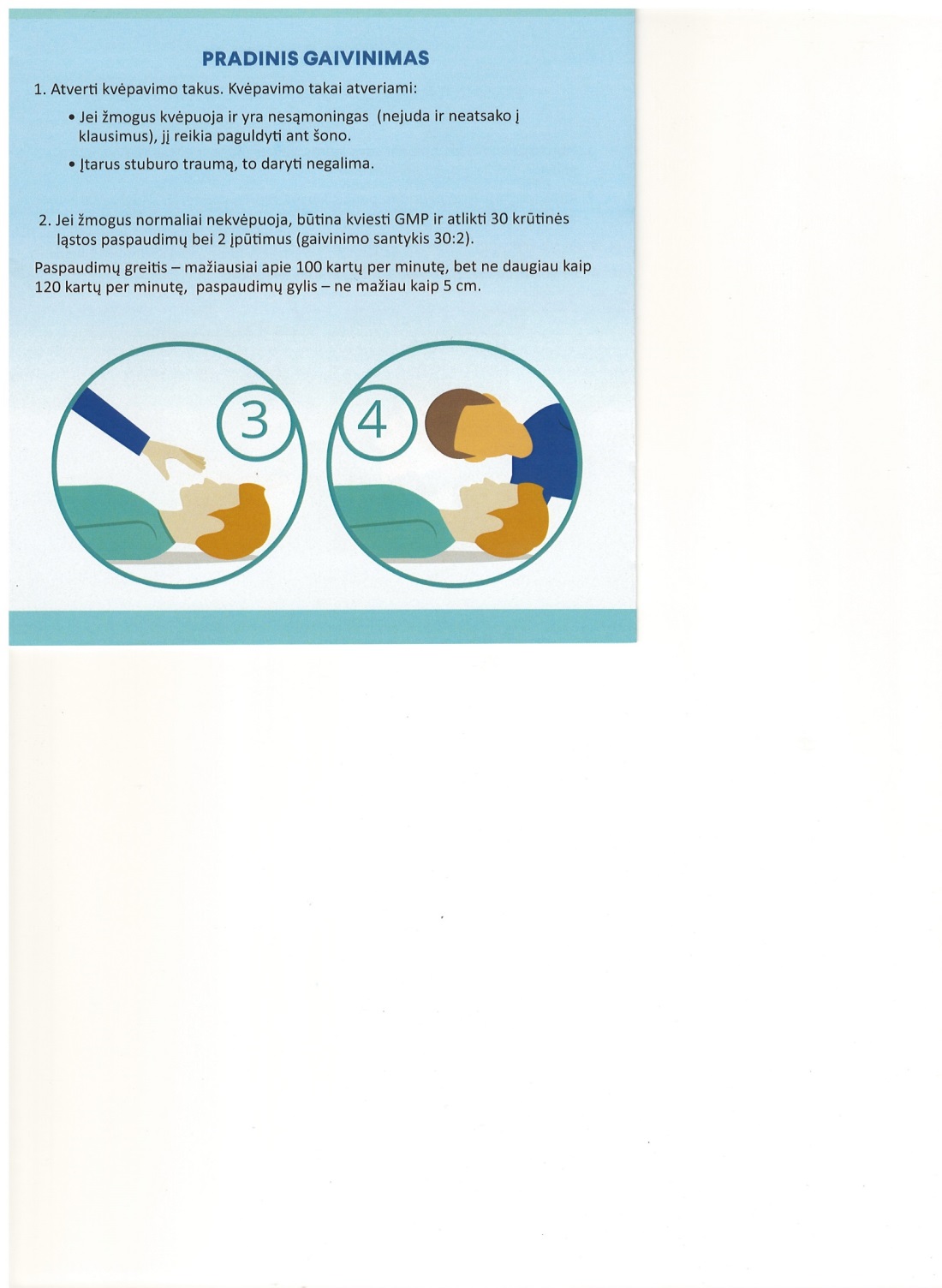 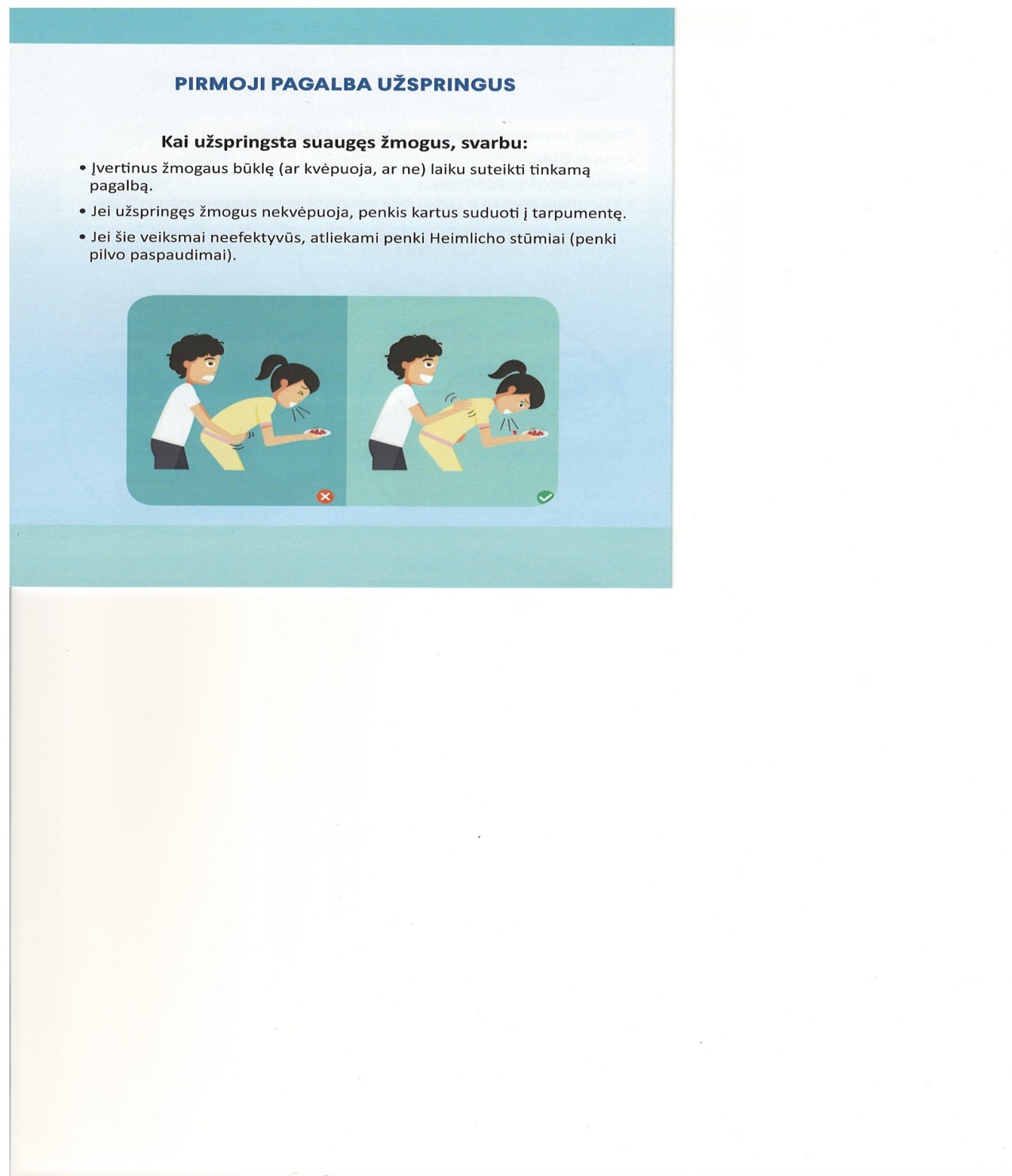 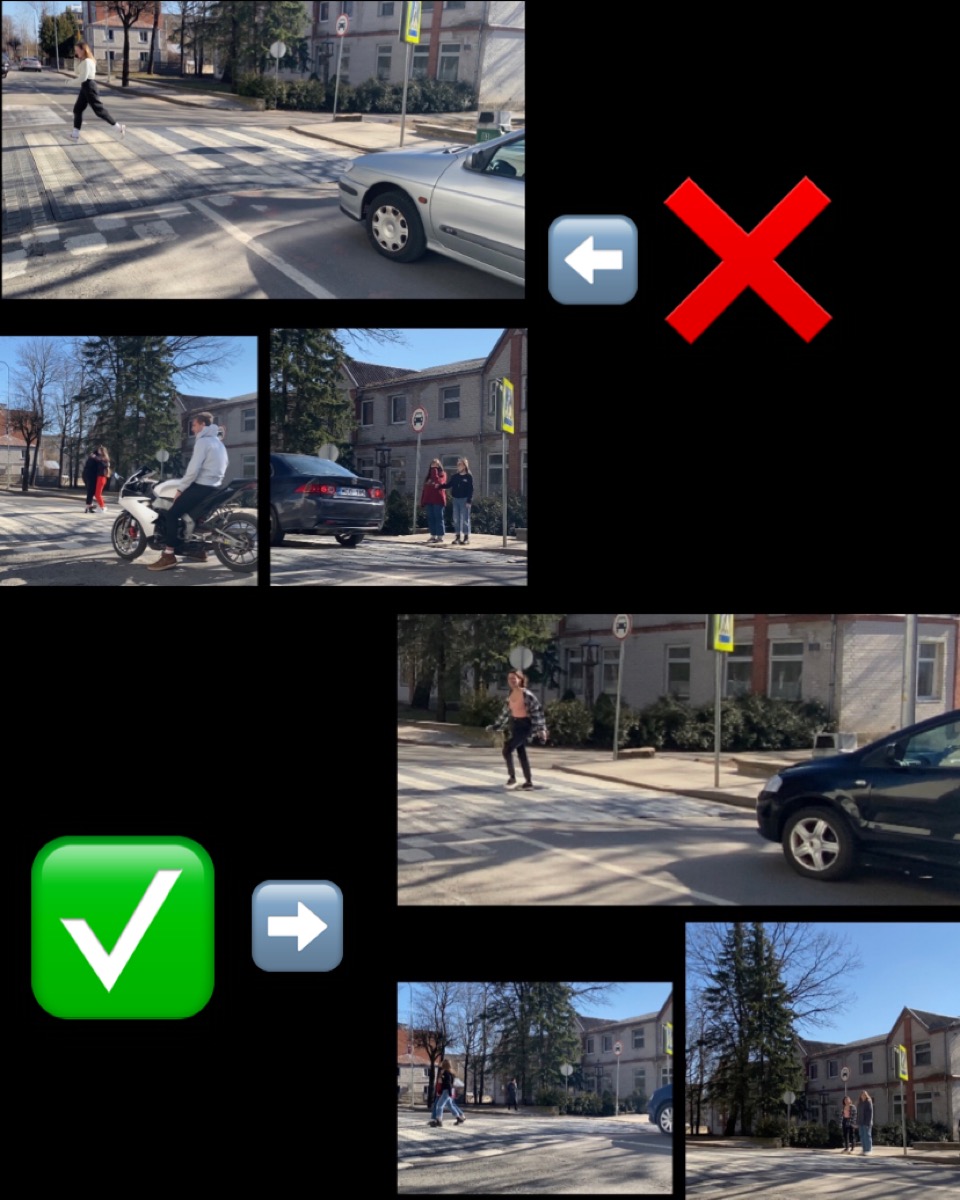 1b klasės gimnazistai
Donata Šidlauskaitė
Austėja Liubertaitė
Brigita Aleliūnaitė
Luka Lipkytė
Ineta Tamošiūnaitė
Austėja Raišytė
Viktorija Šablickaitė
Augustas Kriūka
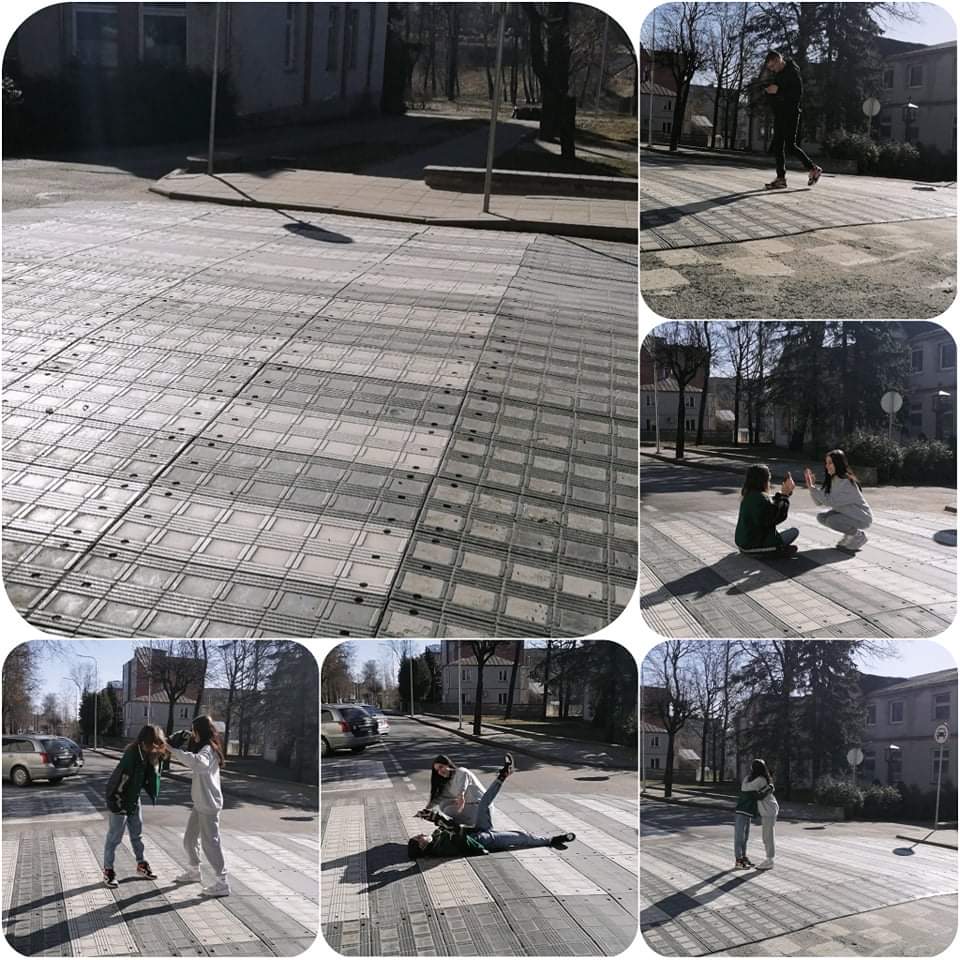 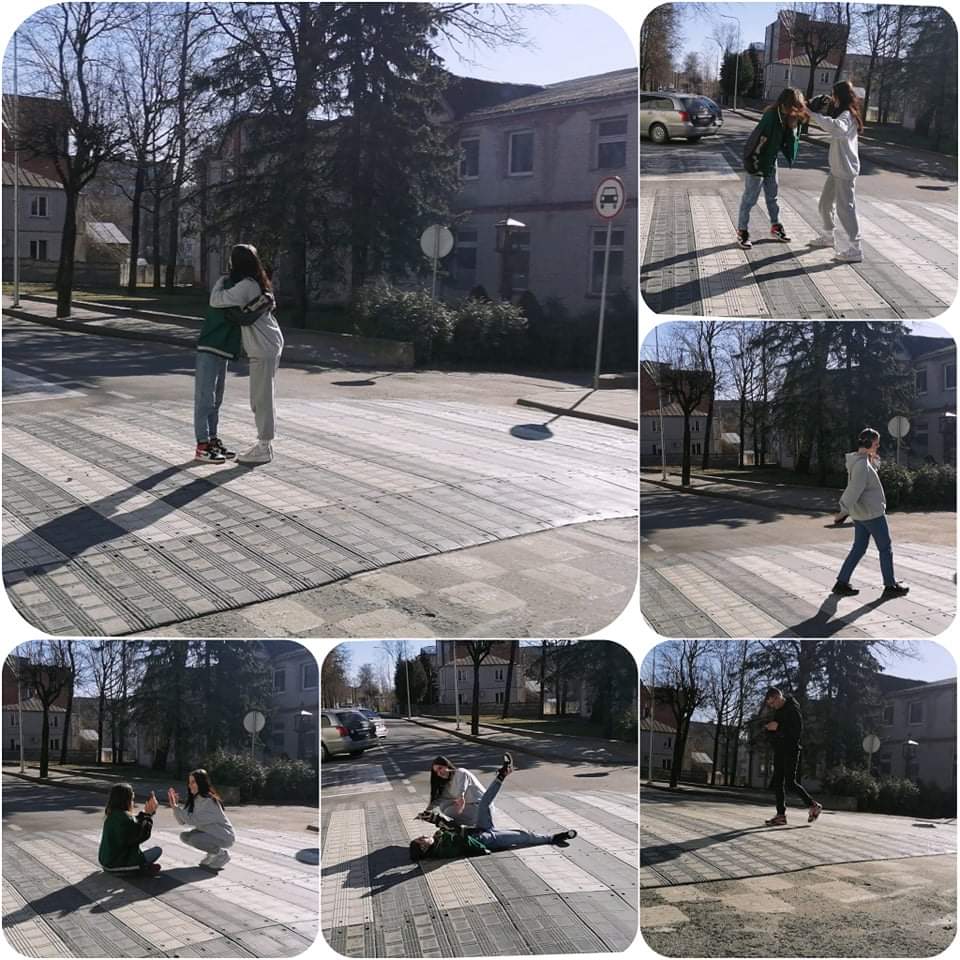 Ar saugi perėja ?
Kaip svarbu būti saugiam ir sveikam, mokėti tinkamai elgtis įvairiose sveikatai pavojingose situacijose gimnazistus mokė ir praktiškai supažindino ekskursijos Kupiškio komisariate metu. Užsiėmimus iniciavo ir vedė Kupiškio rajono policijos komisariato bendruomenės pareigūnė Danguolė Baliuvienė.
                                                     socialinė pedagogė Audronė Matuzevičienė
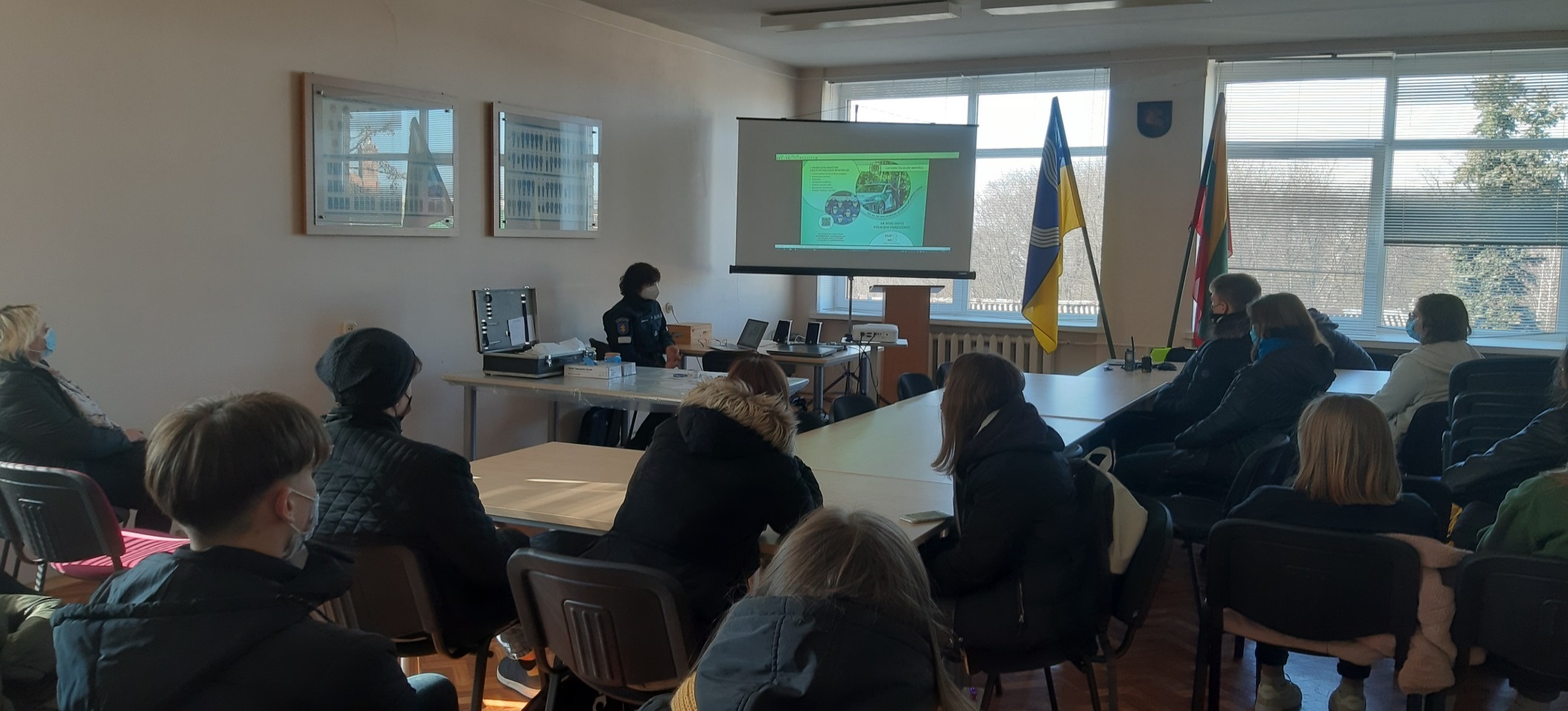 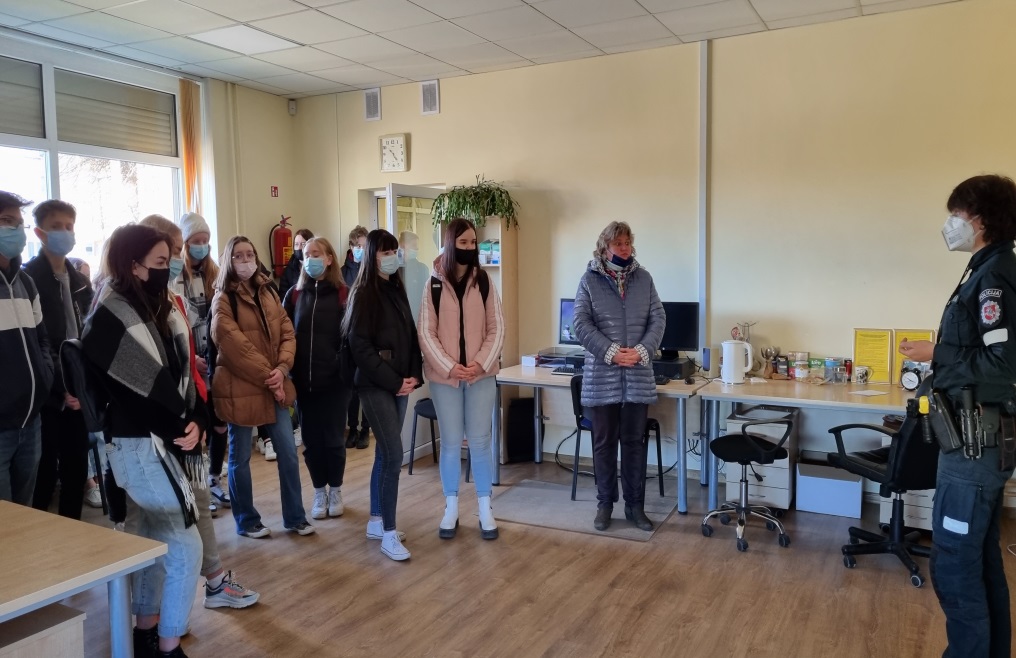 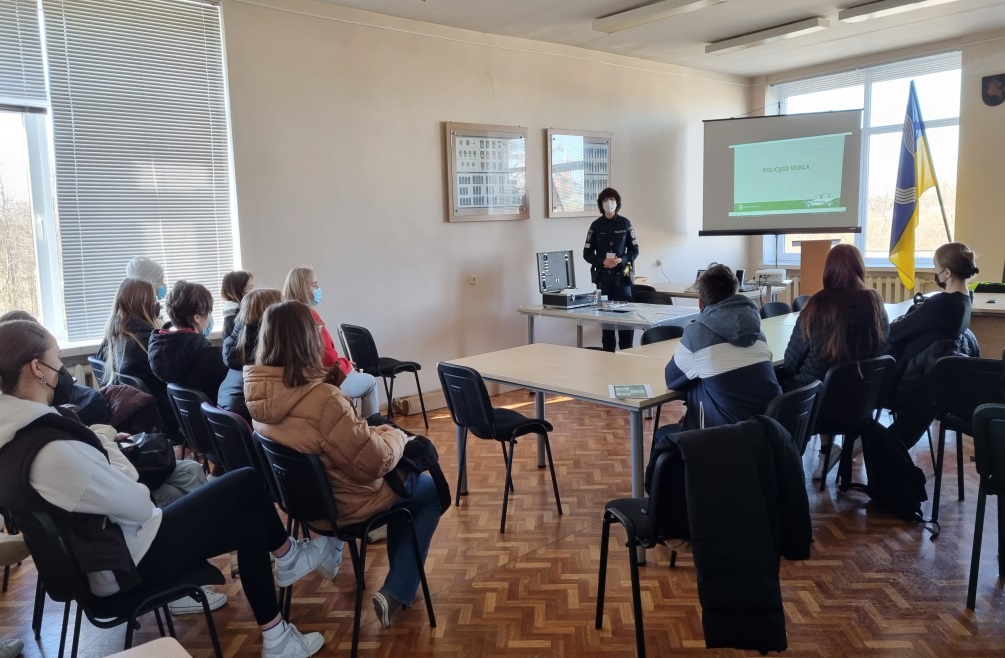 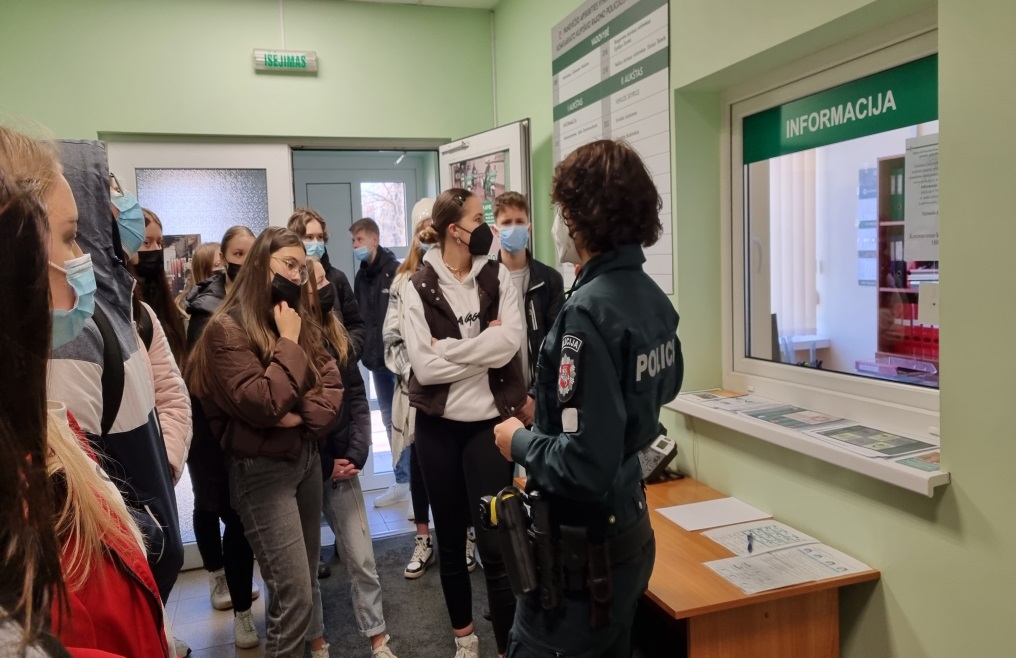 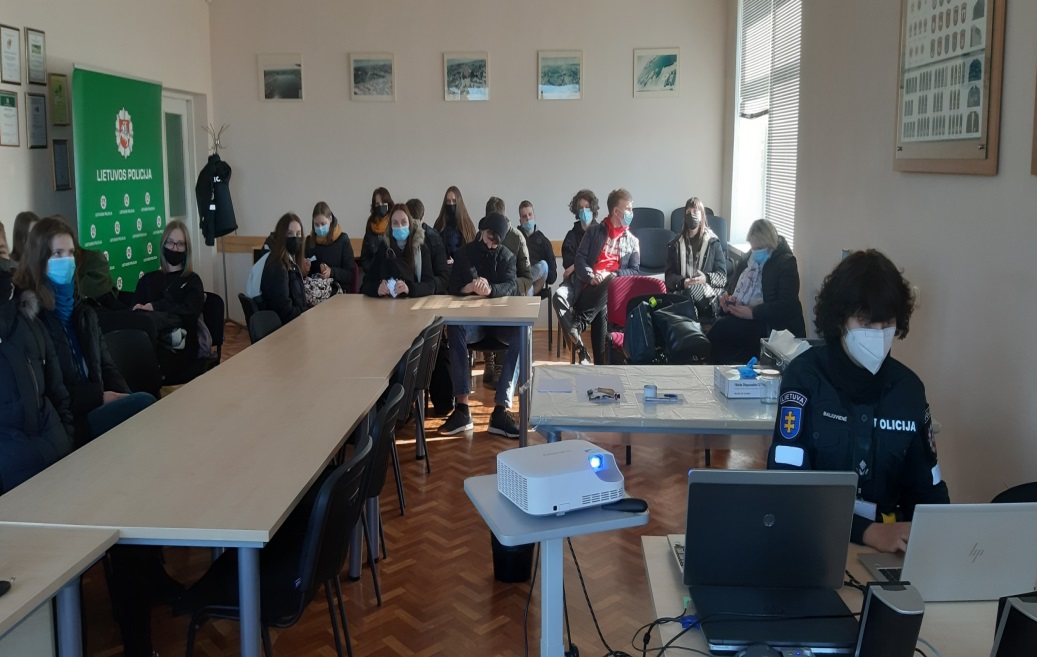 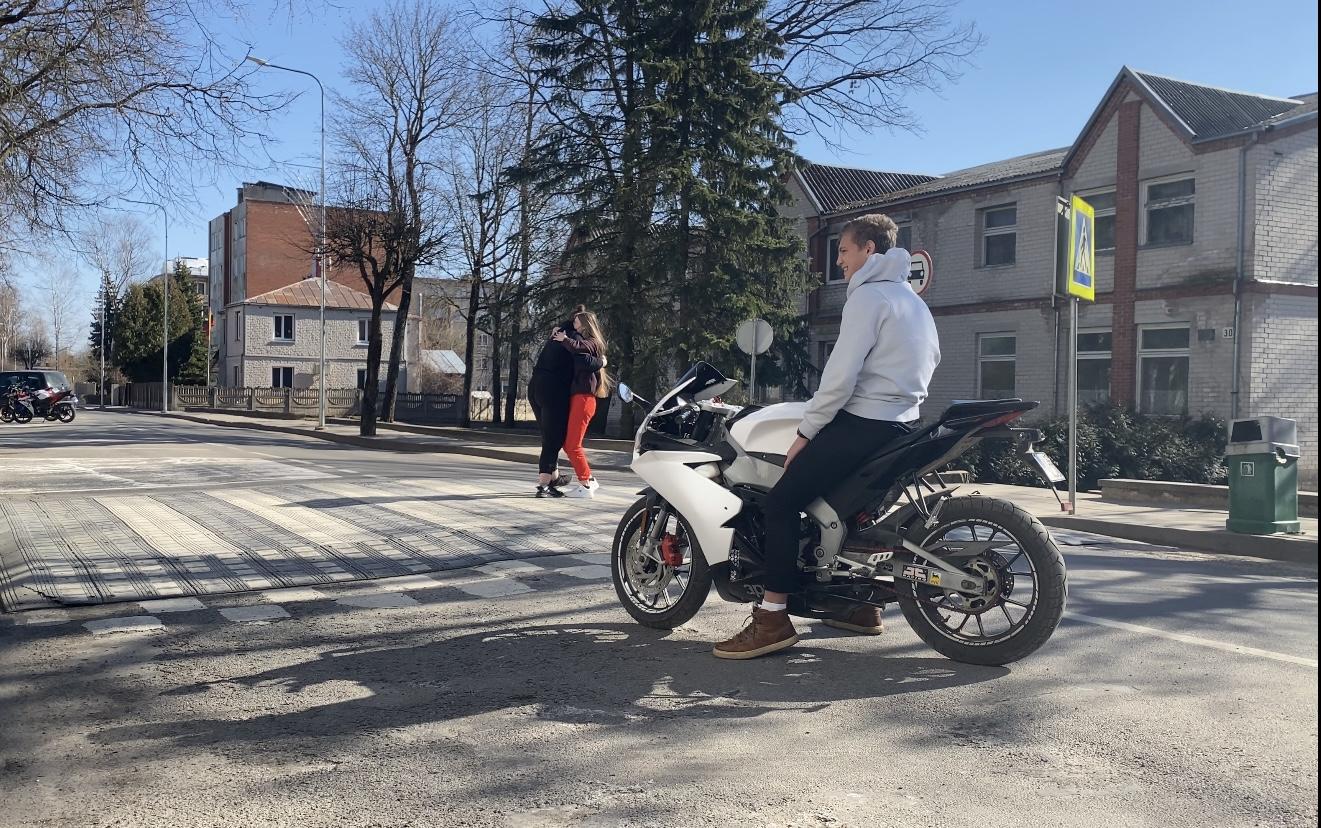 Draugystė palauks, saugumas svarbiau
Vairuotojau,
 saugok save ir kitus!
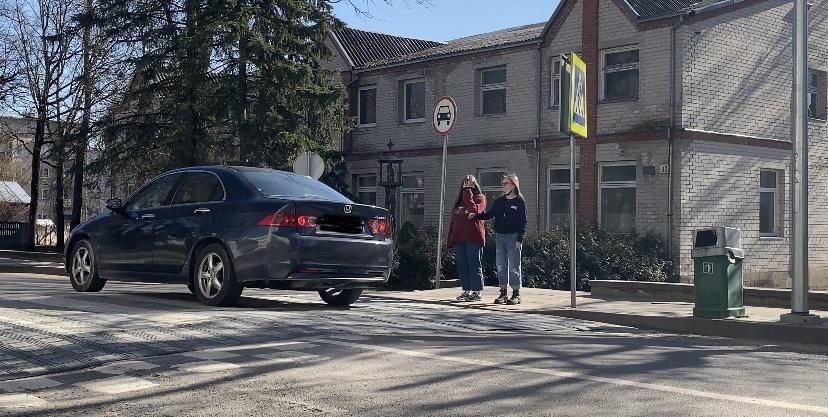 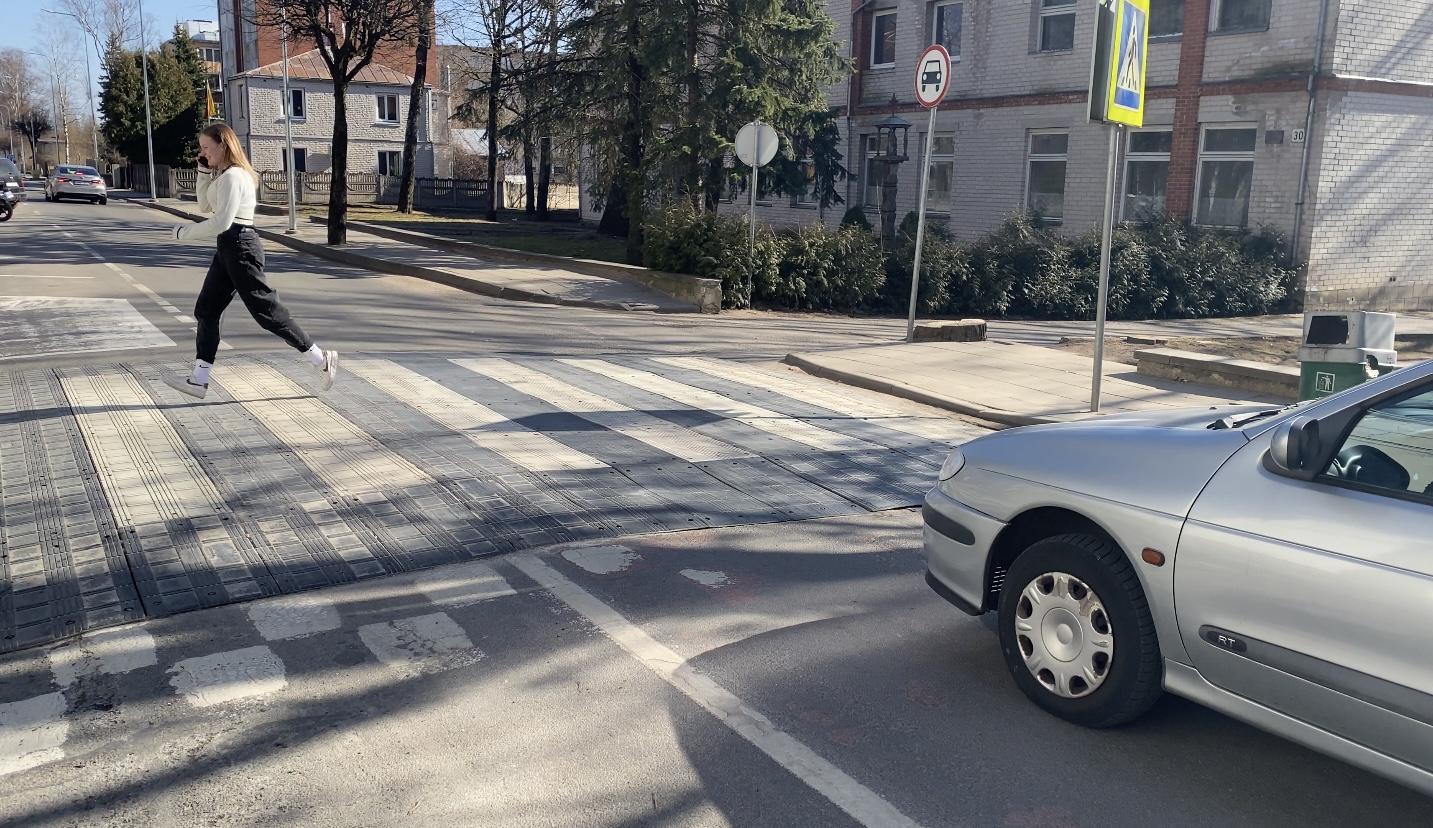 Per perėją nebėk, 
telefonu nekalbėk
Apsidairyk ir įsiklausyk
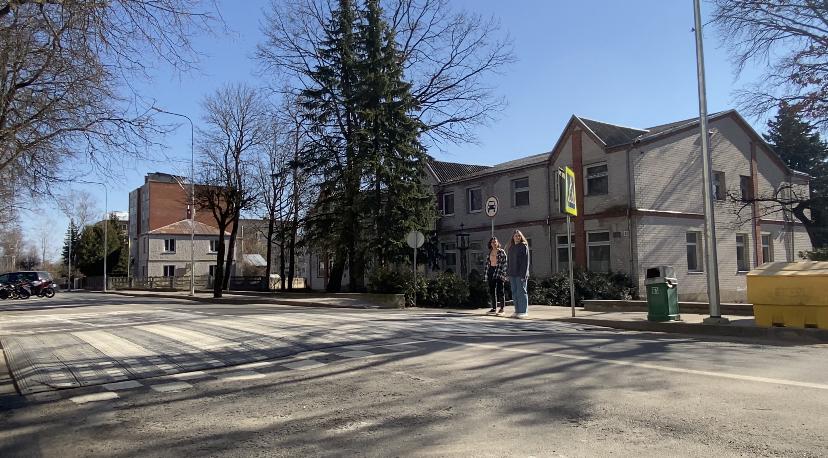 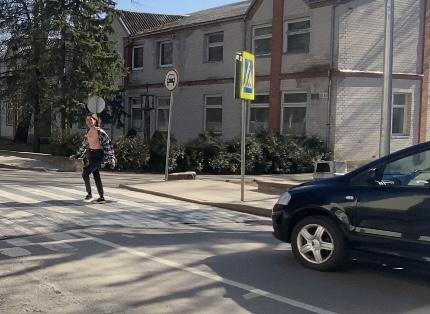 Neskubėk ir būsi pirmas
Ačiū vairuotojau, kad saugai mus!
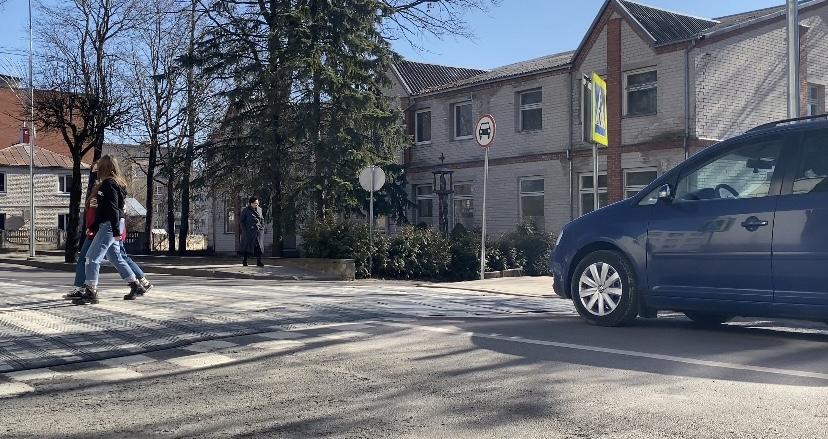 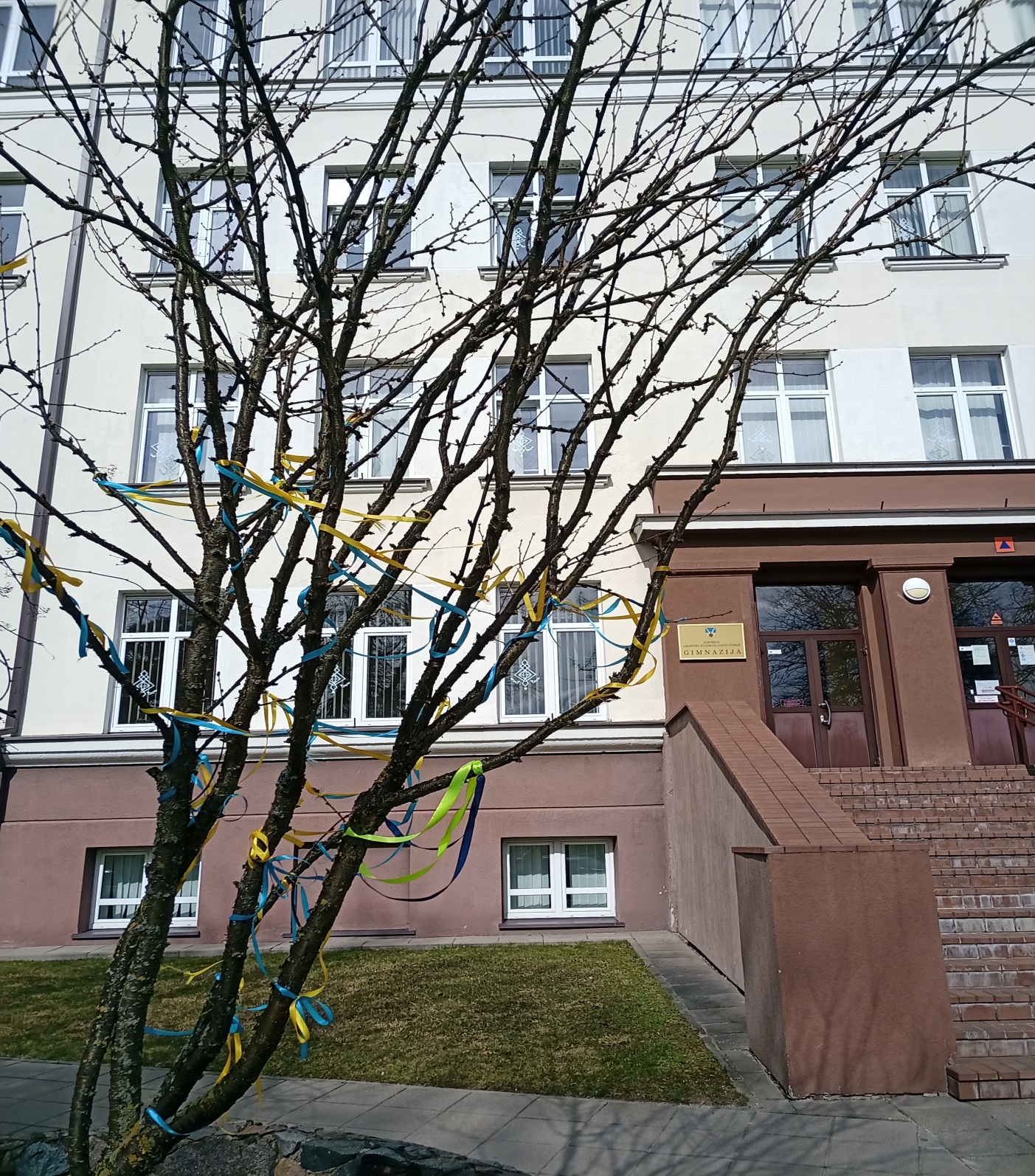 Parengė:
gimnazistų komanda 
„ Sveikatos riešutėliai“,
 gimnazistė
 Austėja Virbickaitė, 1c klasė, 
mokytoja Aušra Virbickienė,
 gimnazijos soc. pedagogė 
Audronė Matuzevičienė ir bibliotekininkė 
 Renata Petrusevičienė